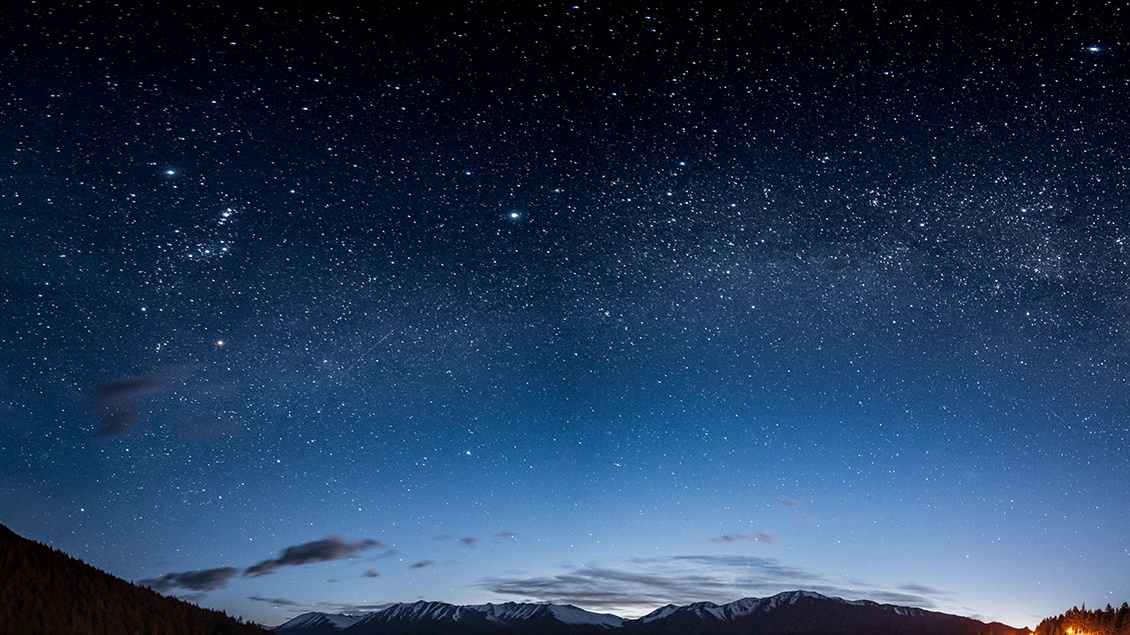 Daljinska skrb za ukućane
Iva Cvitković, Tihana Đerek,  Anita Garić,  Matea Mak,  Filip Tomas
Rješenje problema
Razviti narukvicu koja u sebi ima akcelerometar, žiroskop i mikrofon, a koji su spojeni na mikrokontroler ESP8266
Akcelerometrom se detektira pad
Mikrofonom mjerimo razinu buke
Alarmiranje bližnje osobe
Potrebna oprema
Akcelerometar i žiroskop Sparkfun LSM6DS3
Mikrokontroler ESP8266
Mikrofon LM393
cilj
Do 13. lipnja razviti sustav za nadziranje zdravlja starijih osoba, te alarmiranje bližnje ili odgovorne osobe u slučaju da je nadziranoj osobi potrebna pomoć
svrha
Poboljšati kvalitetu života starijih osoba
Olakšati im samostalni život i učiniti ga sigurnijim kako bi se osjećali ugodnije u vlastitom domu
FAZE
1.	 Odabir projekta i formiranje grupe
2.	 Upoznavanje s problematikom
3.	 Prvi intervju s korisnikom
4.	 Istraživanje postojećih rješenja i razrada vlastitog
5.	 Nabava potrebnih komponenti
6.	 Drugi intervju s korisnikom
7. 	 Izrada idejnog rješenja
8. 	 Izrada izvedbenog rješenja
9.	 Izrada sustava
10.     Testiranje sustava s korisnikom
11.     Primopredaja i prezentacija projekta
ROKOVI
Datum:	             Očekivani rezultat:
14.3.2019.	Odabir projekta i formiranje grupe
21.3.2019.	Upoznavanje s problemima
28.3.2019.	Prvi razgovor s korisnikom
4.4.2019.	Istraživanje i razumijevanje postojećih rješenja
11.4.2019.	Drugi razgovor s korisnikom
18.4.2019.	Izrada projektnog zadatka
2.5.2019.	Idejno rješenje
16.5.2019.	Izvedbeno rješenje
 			Izrada praktičnog dijela, povezivanje komponenti u sustav
30.5.2019.	Prezentacija sustava korisnicima
 			Dovršavanje sustava
13.6.2019.	Konačna predaja dokumentacije i prezentacija projekta
PRIMOPREDAJNI PROTOKOL
Demonstracija rada sustava, održavanje i predaja prezentacije te cjelokupne dokumentacije
Rok: 13. lipnja 2019.
Ograničenja
Konačna preciznost senzora
Robusnost sustava na pogrešne dojave
Veličina i ergonomičnost sustava kojeg korisnik treba nositi
Potrošnja
Limitirani budžet 
Zadani vremenski rok 
Domet 
Vodonepropusnost 
Broj ljudi u timu
Mogući dodaci
Umetnuti senzor za otkucaje srca, mjerenje disanja, temperaturni senzor
Implementirati gumb za brzi poziv pomoći
Kamere za nadziranje osobe (problem privatnosti)